European Day of Languages 26 September
Kako su učenici 6.c obilježili europski dan jezika
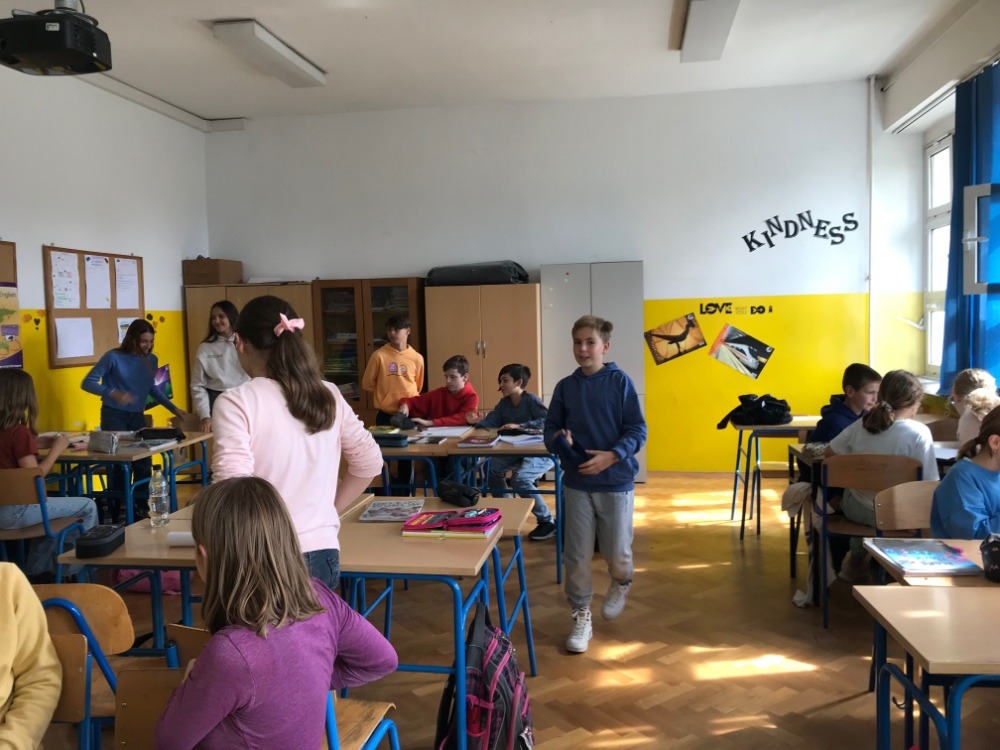 Radna atmosfera
Učenje i vježbanje kroz igru
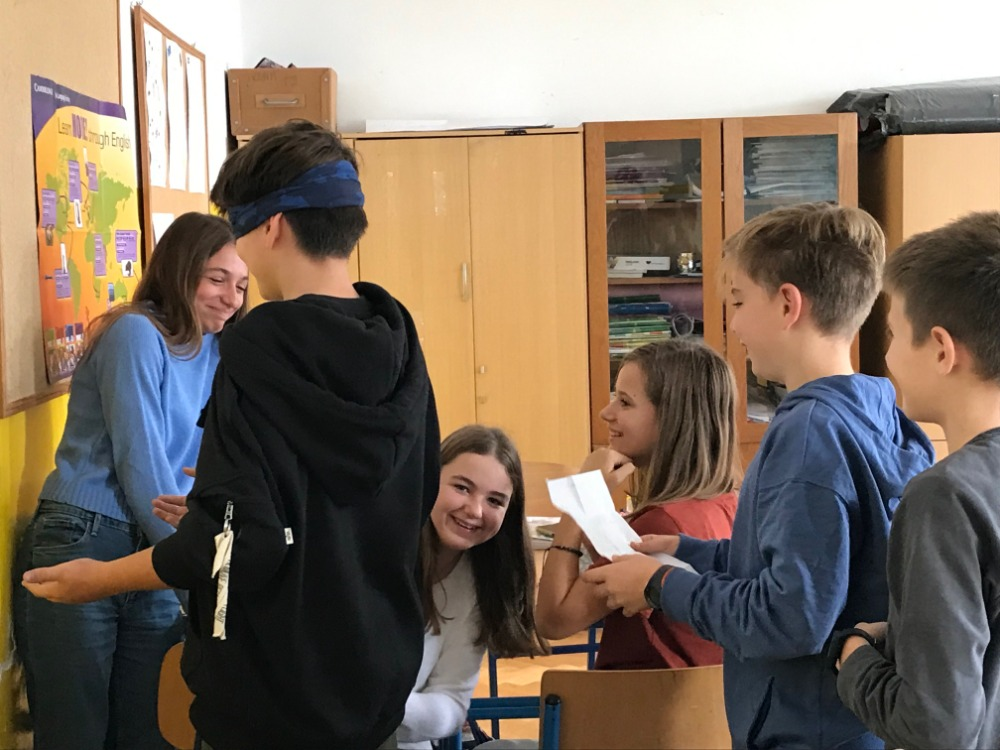 Učenici su istraživali nekoliko jezika i napravili plakate za učenje.
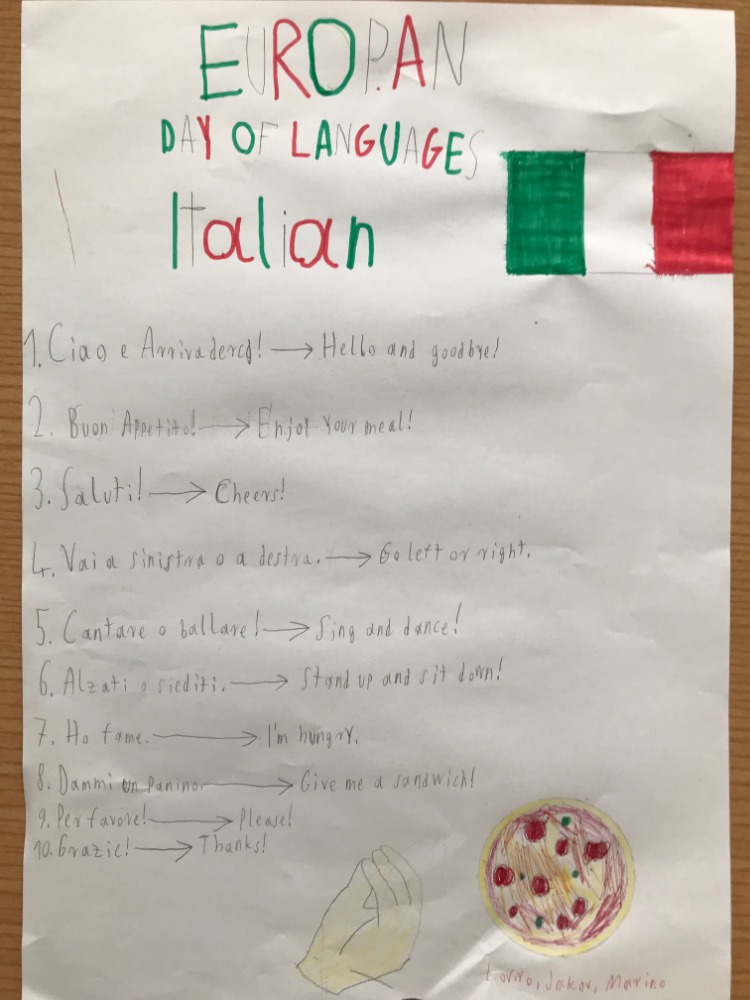 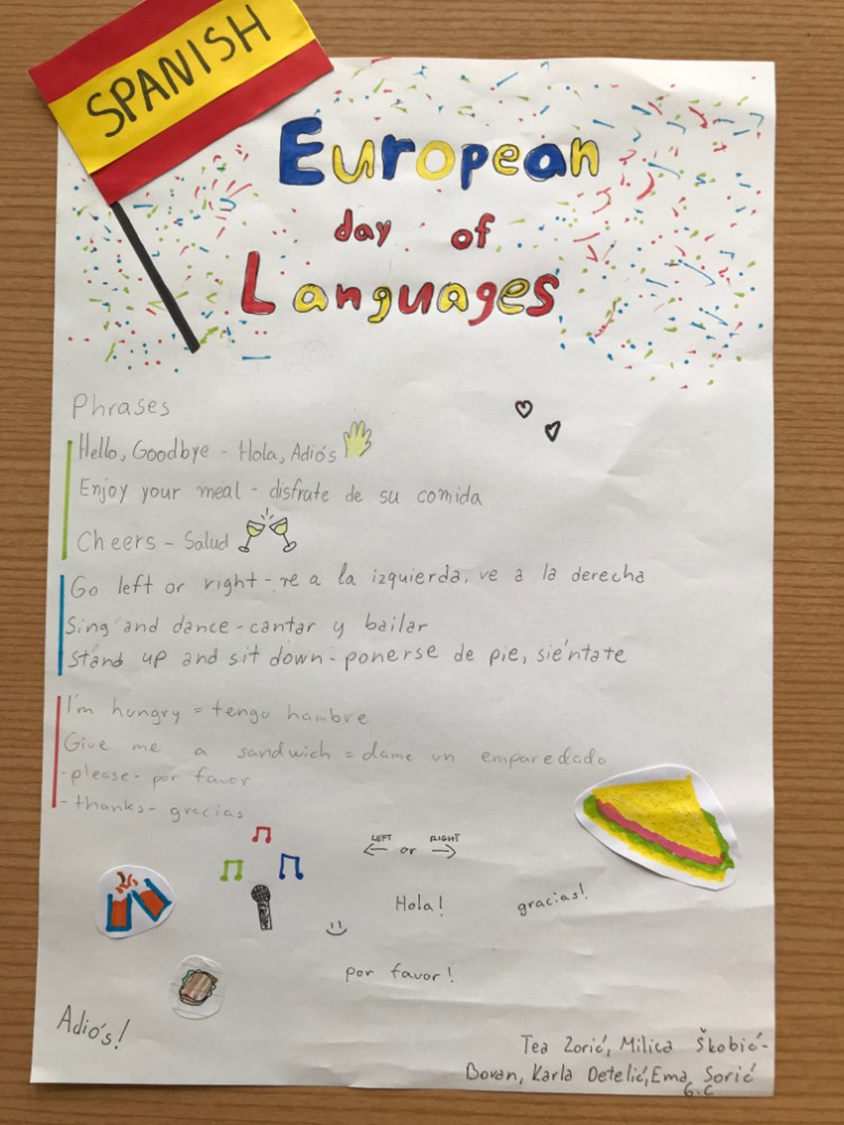 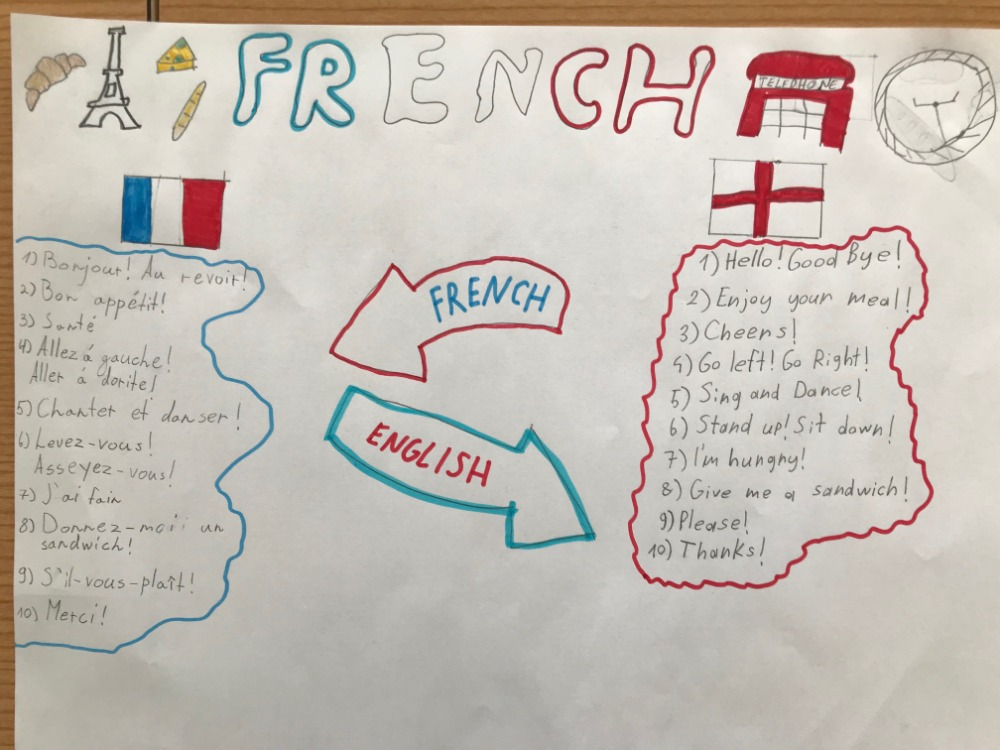 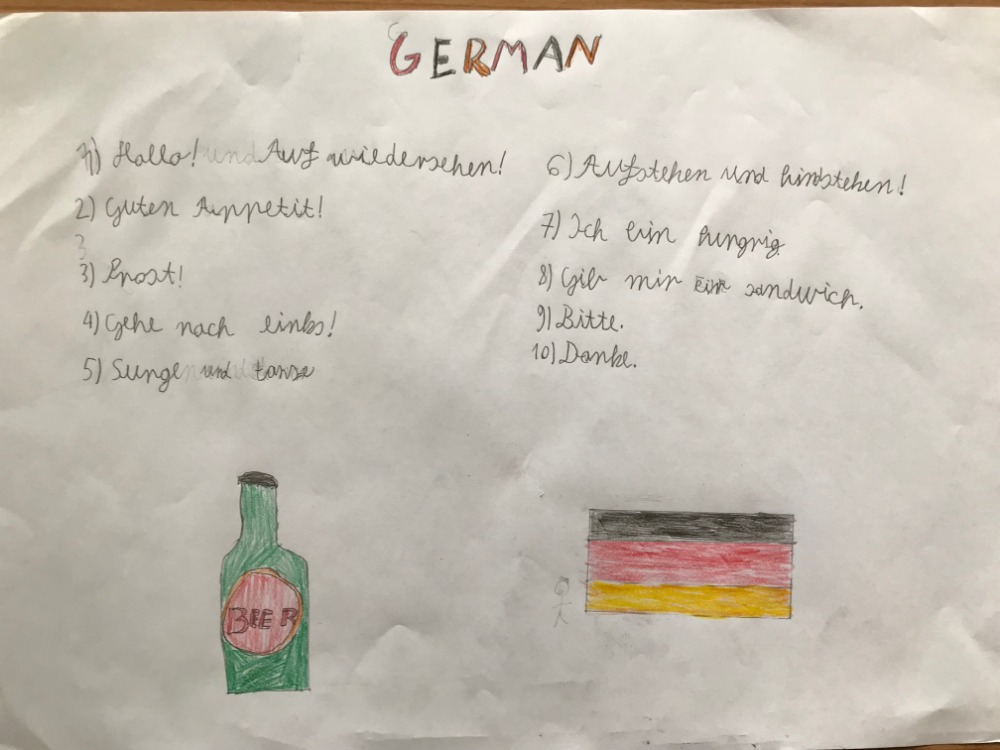 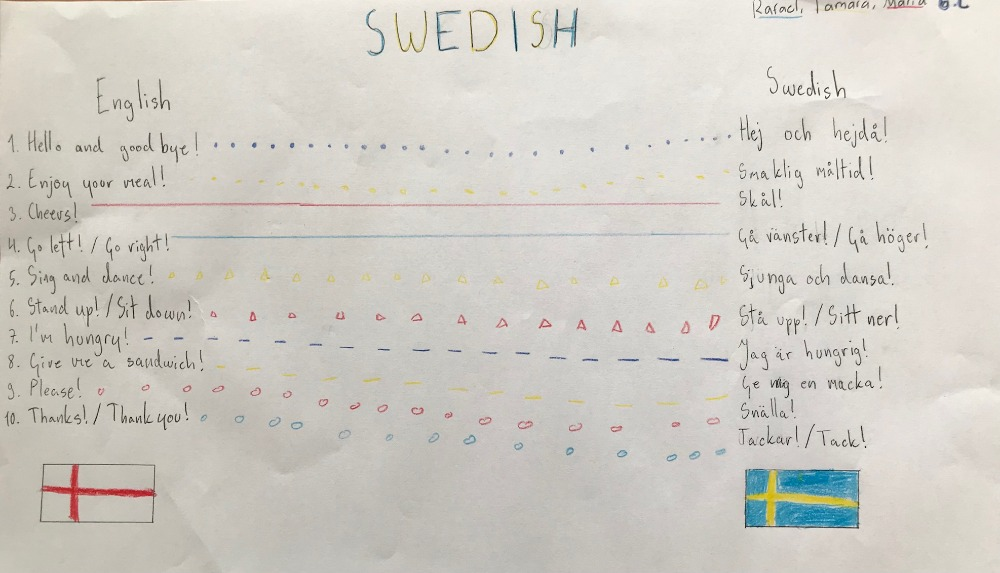 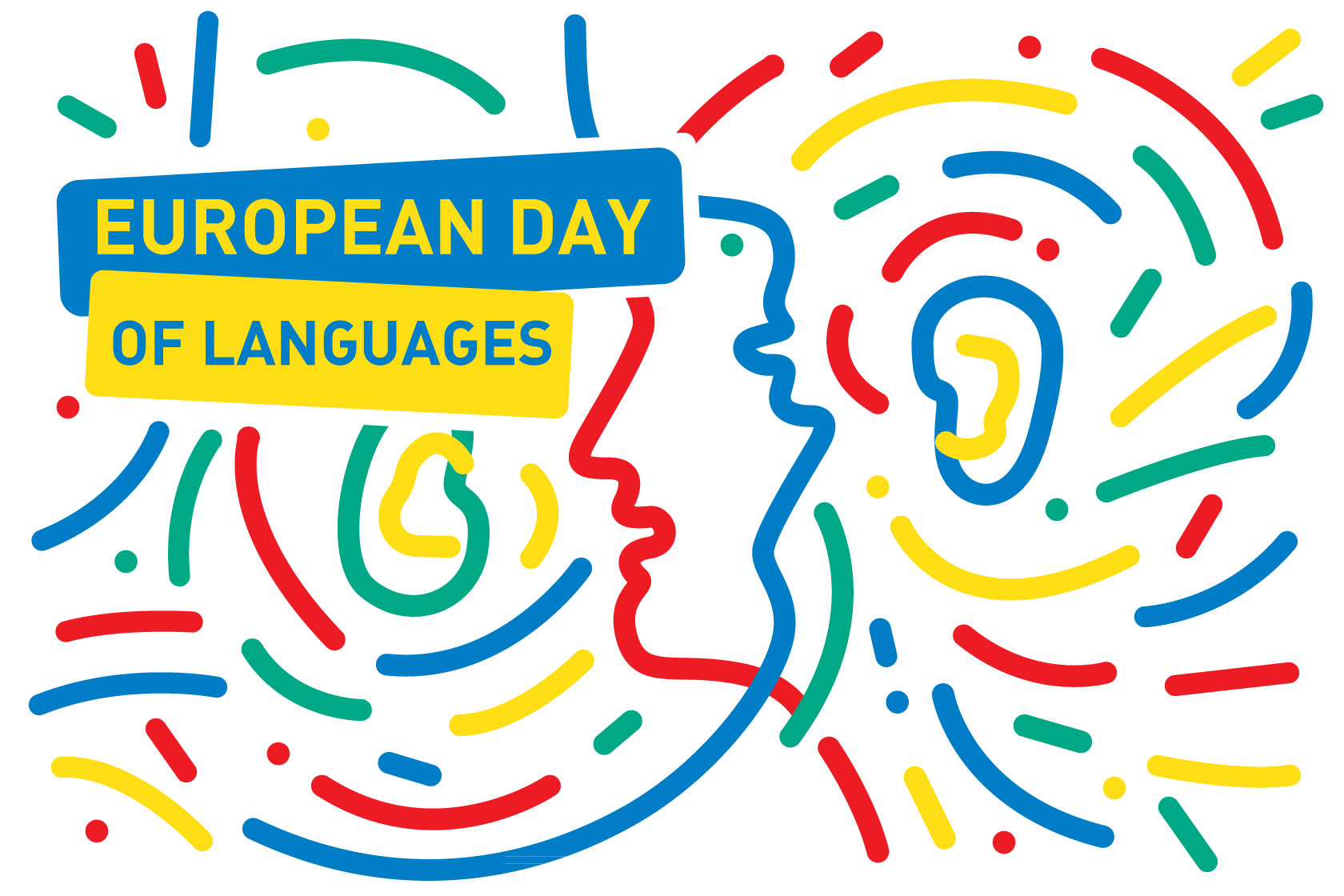 Plakate su izradili su učenici 6.c.
Fotografije je snimila prof. j. kursar rinčić.
Rujan 2022.